Meningoencefalitis eosinofílica
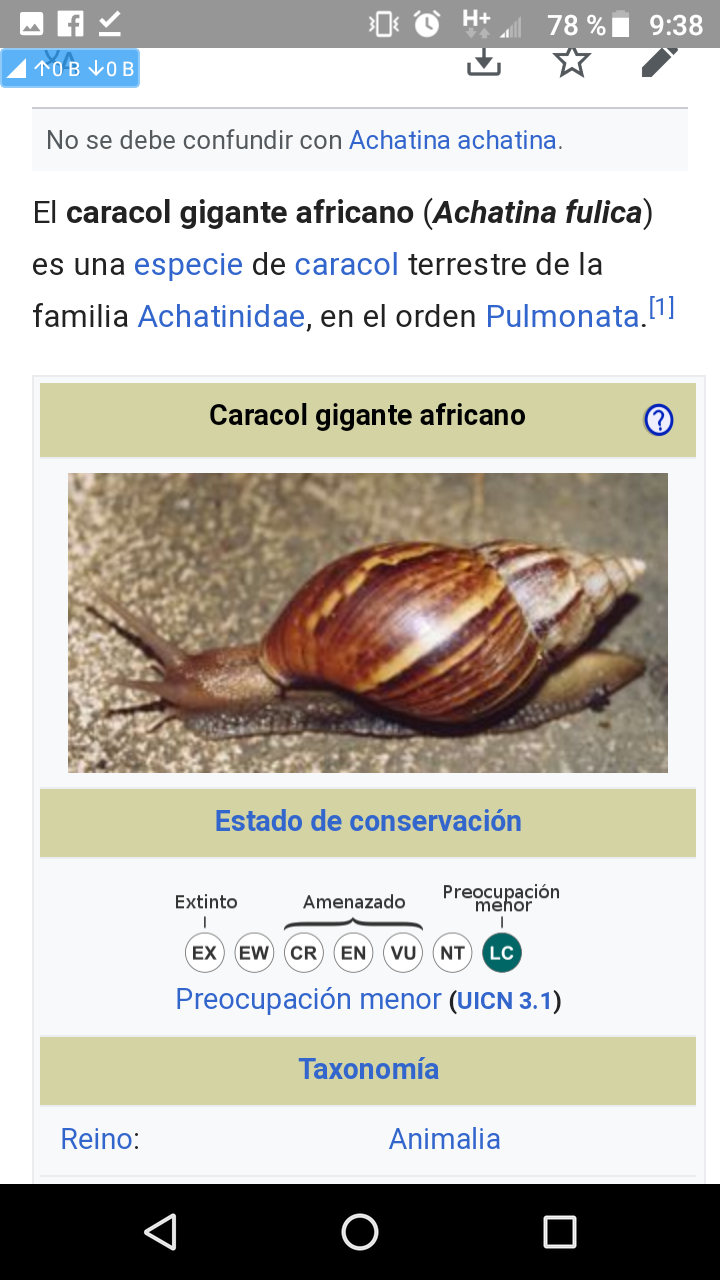 Meningoencefalitis eosinofílica (MEE)
La meningoencefalitis se define como la inflamación del encéfalo y sus meninges, cuya etiología es variable y donde predominan las causas infecciosas.
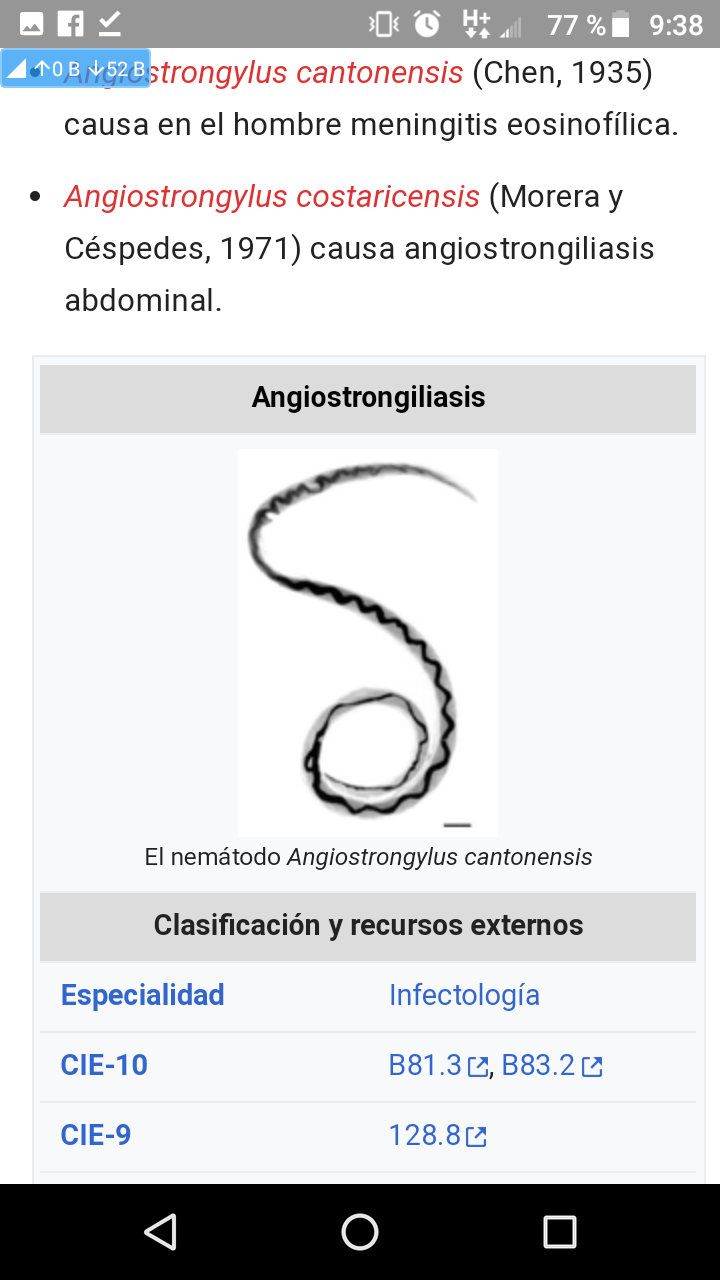 Cuando en el LCR  existe una cantidad mayor e igual 10 eosinófilos mm3; el angiostrongylus cantonensis.
Clasificación de las meningoencefalitis según su etiología
Bacterianas
Neisseria maningitidis
Hemophilus inffluenzae
Streptococcus pneumoniae
Listeria Monocitógenes
Bacilos Gram negativos
Otros: staphylococcus aureus
Clasificación de las meningoencefalitis según su etiología
Tuberculosas o afines
Mycobacterium tuberculosis
Cryptococus neoformans
Parásitos
Clasificación de las meningoencefalitis según su etiología
Asépticas o víricas y afines
Virus
Leptospira
Treponema Pallidum
Bacterianas parcialmente tratadas
Focos supurados parameníngeos
Enfermedades sistémicas (Leucemias, Linomas)
Clasificación de las meningoencefalitis según su tiempo de evolución
Agudas
Neisseria maningitidis
Hemophilus inffluenzae
Streptococcus pneumoniae
Listeria Monocitógenes
Bacilos Gram negativos
Otros: staphylococcus aureus
Clasificación de las meningoencefalitis según su tiempo de evolución
Virales
Entrovirus
Virus de la varicela Zoster
Virus del Epstein Barr
VIH
Herpes simple tipo 1
Citomegalovirus
Parotiditis
Clasificación de las meningoencefalitis según su tiempo de evolución
Subagudas
Mycobacterium tuberculosis
Cryptococus neoformans
Parásitos
Clasificación de las meningoencefalitis según su tiempo de evolución
Crónicas ( más de cuatro semanas)
Infecciones meníngeas
Cáncer
Lesiones inflamatorias no infecciosas
Meningitis químicas
Infecciones parameníngeas
Según la pleocitosis
Neutrófilos: Infecciones bacterianas y tuberculosas en sus inicios.
Linfocitos:  neoplasias: Linfomas, leucemias, cáncer metastásico,  virales, sarcoidosis.
Parasitología
El nematodo Angiostrongylus cantonensis vive habitualmente en las arterias pulmonares de las ratas (Rattus rattus, R. norvegicus)
Cuando un huésped no habitual (incluyendo al hombre) es infectado, la larva del parásito migra al cerebro.
Al menos 20 especies del género Angiostrongylus han sido descritas en roedores, carnívoros e insectívoros a nivel mundial, pero sólo dos de ellos afectan al hombre: A. cantonensis que afecta al sistema nervioso central (SNC) y algunas veces los pulmones, 
 A. costaricensis, el cual habita las arterias mesentéricas, causando la angiostrongyliasis abdominal en la América Tropical.
El parásito fue aislado por primera vez por Chen en 1933 en Cantón ( China). Y fue detectado por primera vez en humanos en Taiwan, en 1944.
 En Cuba se describe el primer caso en 1973.
Las primeras experiencias realizadas en el Instituto de Medicina Tropical “Pedro Kourí,” en el estudio del Angiostrongylus cantonensis en Cuba, ocurrieron en el año 1980. En esta fecha se pudo identificar la presencia de este parásito en Cuba, constituyéndose en el primer reporte en el continente Americano.
Por qué la eosinoflia ?
Estudios experimentales en animales.
Los helmintos, parásitos multicelulares y por ello, dotados de múltiples mecanismos de escape, han sido los responsables de la aparición evolutiva de la IgE. Este anticuerpo presenta varias características que lo diferencian de las demás clases, entre los que se encuentra su capacidad citotrópica. Esta permite que su vida media, de días en la sangre, se incremente por 3 a 4 meses al unirse a receptores específicos en los mastocitos y los basófilos. Estas células intervienen en los procesos alérgicos, por lo que muchos piensan que esta es la función fundamental de los mismos. No obstante, los macrófagos, los eosinófilos y las plaquetas presentan también receptores para la IgE, lo que explica sus participaciones en las defensas contra los helmintos.
Los eosinófilos son leucocitos normalmente minoritarios; pero frente a las helmintiasis y los estados alérgicos, éstos se incrementan significativamente pudiendo llegar a producir patología. Los eosinófilos producen determinadas sustancias entre las que se encuentran proteínas catiónicas como la neurotoxina derivada del eosinófilo. La inhospitalidad del hospedero accidental desencadena un enfrentamiento hospedero huésped.
En el hospedero se produce una respuesta exagerada que conlleva a una meningitis e incluso a un meningoencefalitis, ambas eosinofílicas y a nivel histopatológico se observa la desaparición de las células de Purkinje.
Manifestaciones clínicas
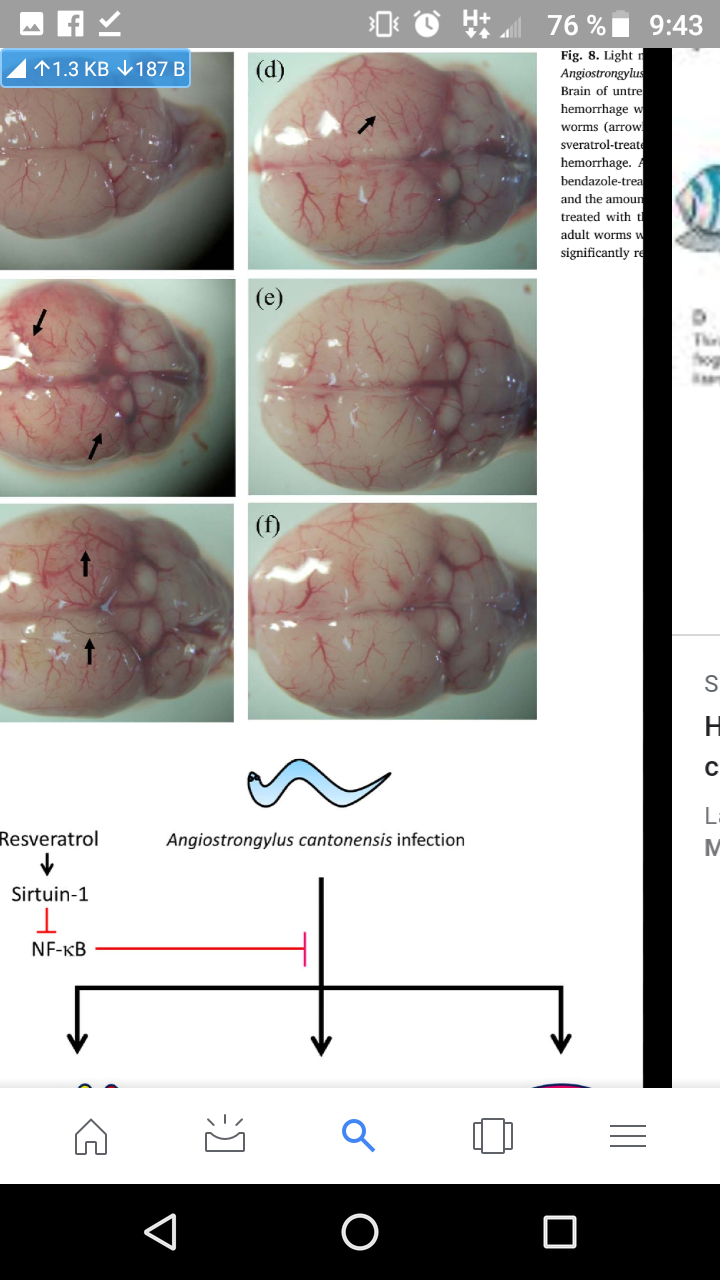 Cefalea
Hipertermia
Rigidez nucal
Parestesias
Vómitos
Fotofobia
Papiledema
Exantema pruriginoso
Signos meníngeos
Déficit motor
Coma
Parálisis de pares craneales
convulsiones
Diagnóstico
Generalmente el diagnóstico es clínico
Métodos serológicos como el ELISA
LCR pleocitosis eosinofílica
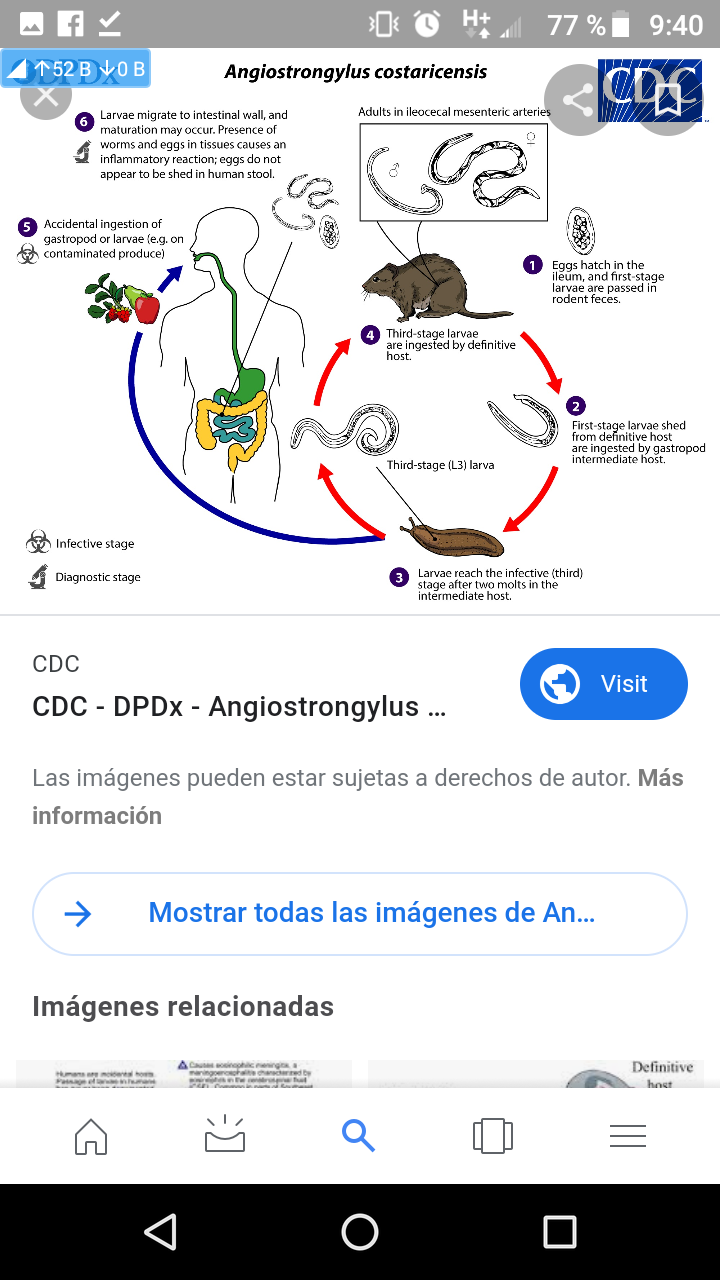 Enfermedades que cursan con eosinofilia en el LCR
Parasitismo
Cisticercosis
Angiostrongylus cantonensis
Trichinella  Spiralis
Toxoplasma
Fasciolasis
Schistosomiasis
Enfermedades que cursan con eosinofilia en el LCR
Otros agentes infecciosos
Tuberculosis
Treponema pallidum
Mycoplasma neumomiae
Fiebre de las montañas rocosas
Panecefalitis esclerosante subgaguda
Meningitis Fúngica
Enfermedades que cursan con eosinofilia en el LCR
Otros trastornos
Linfoma
Esclerosis múltiple
Hemorragia subaracnoidea
Sarcoidosis
Lupus
Síndrome hipereosinofílico idiopático
Tratamiento
Antiparasitarios
Esteroides
Tratamiento Sintomático